Thứ ba  ngày 26  tháng 12  năm 2023
TIẾNG VIỆT
Khởi động
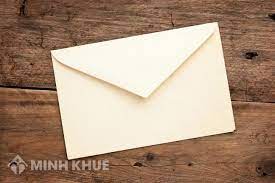 Câu hỏi:
1. Nêu cấu tạo của một bức thư?
2. Nêu những việc cần làm để viết được một bức thư thăm hỏi?
Cấu tạo của bức thư:   1. Lời chào
			      2. Lời tự giới thiệu (nếu cần)
    				Lí do viết thư
			      3. Lời thăm hỏi
			      4. Thông tin về tình hình bản thân
			      5. Lời chúc
Những việc cần làm để viết được một bức thư thăm hỏi: 
+ Viết về ai? 
+ Tìm ý:
+ Sắp xếp ý: 
+ Viết đoạn văn: 
+ Hoàn chỉnh đoạn văn:
Thứ ba  ngày 26  tháng 12  năm 2023
TIẾNG VIỆT
Bài viết 3:Luyện tập viết thư thăm hỏi
Khám phá
1. Tìm ý cho một bức thư thăm hỏi người thân ( hoặc thầy cô, bạn bè, chú bộ đội…)
Gợi ý
a, Em viết thư thăm hỏi ai?
b, Vì sao em cần viết thư thăm hỏi?
c, Em sẽ viết gì?
Nêu lí do viết thư (nếu cần).
Chúc mừng hoặc chia sẻ.
Thăm hỏi tình hình (sức khỏe, đời sống, việc làm, việc học…).
Thông tin về tình hình của bản thân.
1. Tìm ý cho một bức thư thăm hỏi người thân ( hoặc thầy cô, bạn bè, chú bộ đội…)
Làm việc nhóm và báo cáo kết quả.
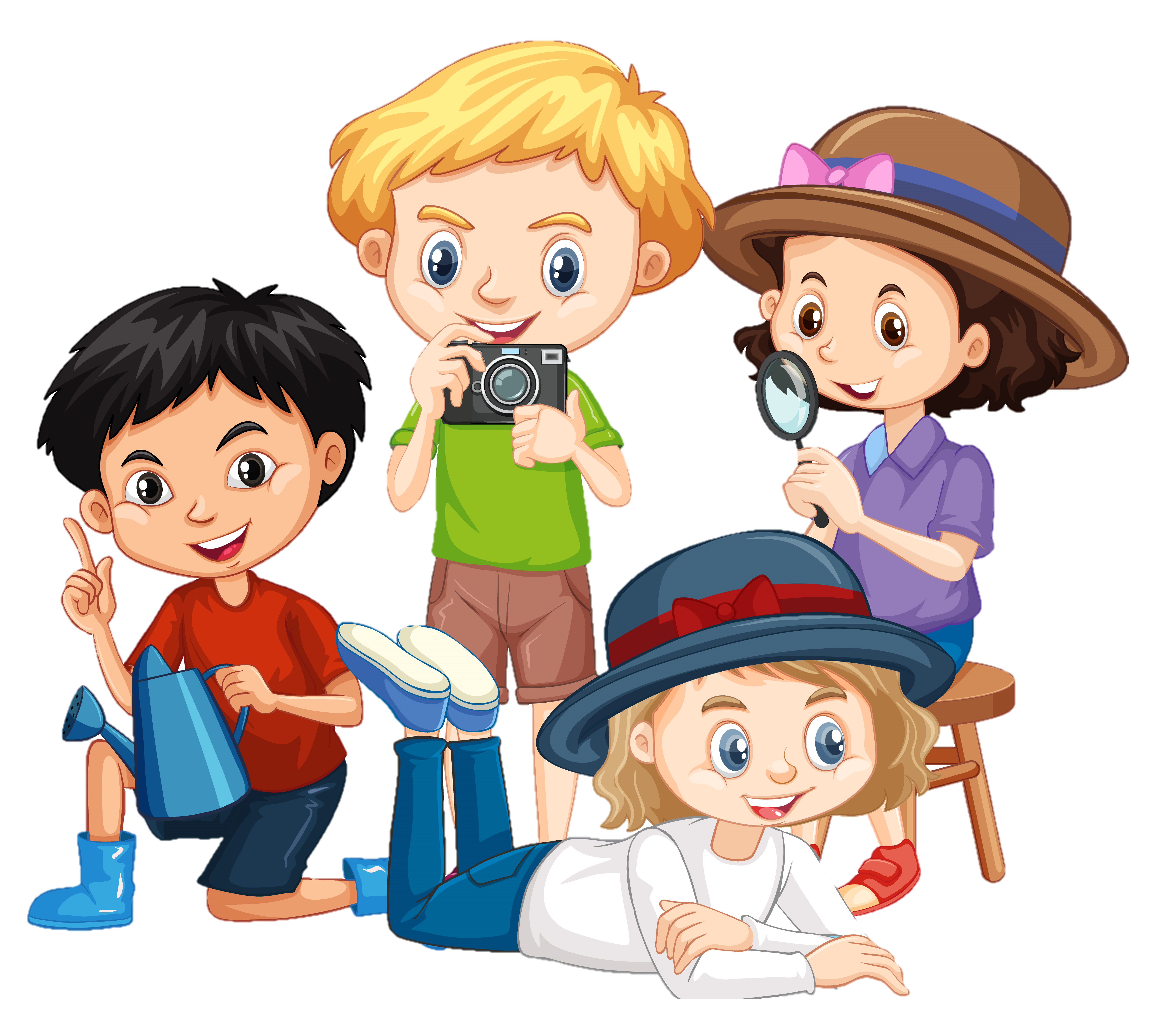 1. Tìm ý cho một bức thư thăm hỏi người thân ( hoặc thầy cô, bạn bè, chú bộ đội…)
Muốn tìm ý cho một bức thư phải trả lời được các câu hỏi: viết thư cho ai? Vì sao cần viết thư? Em sẽ viết gì?
2. Lập dàn ý cho bức thư
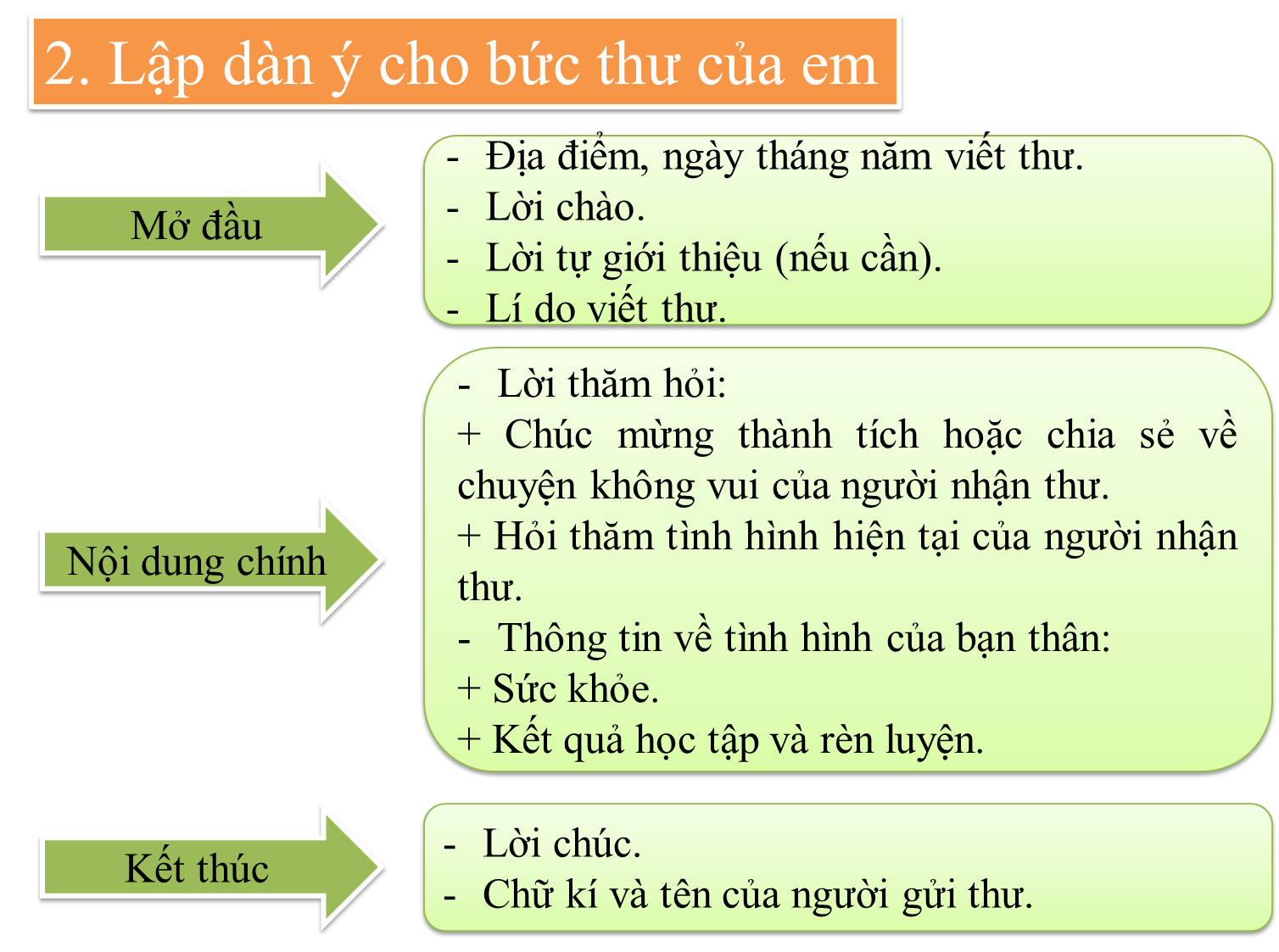 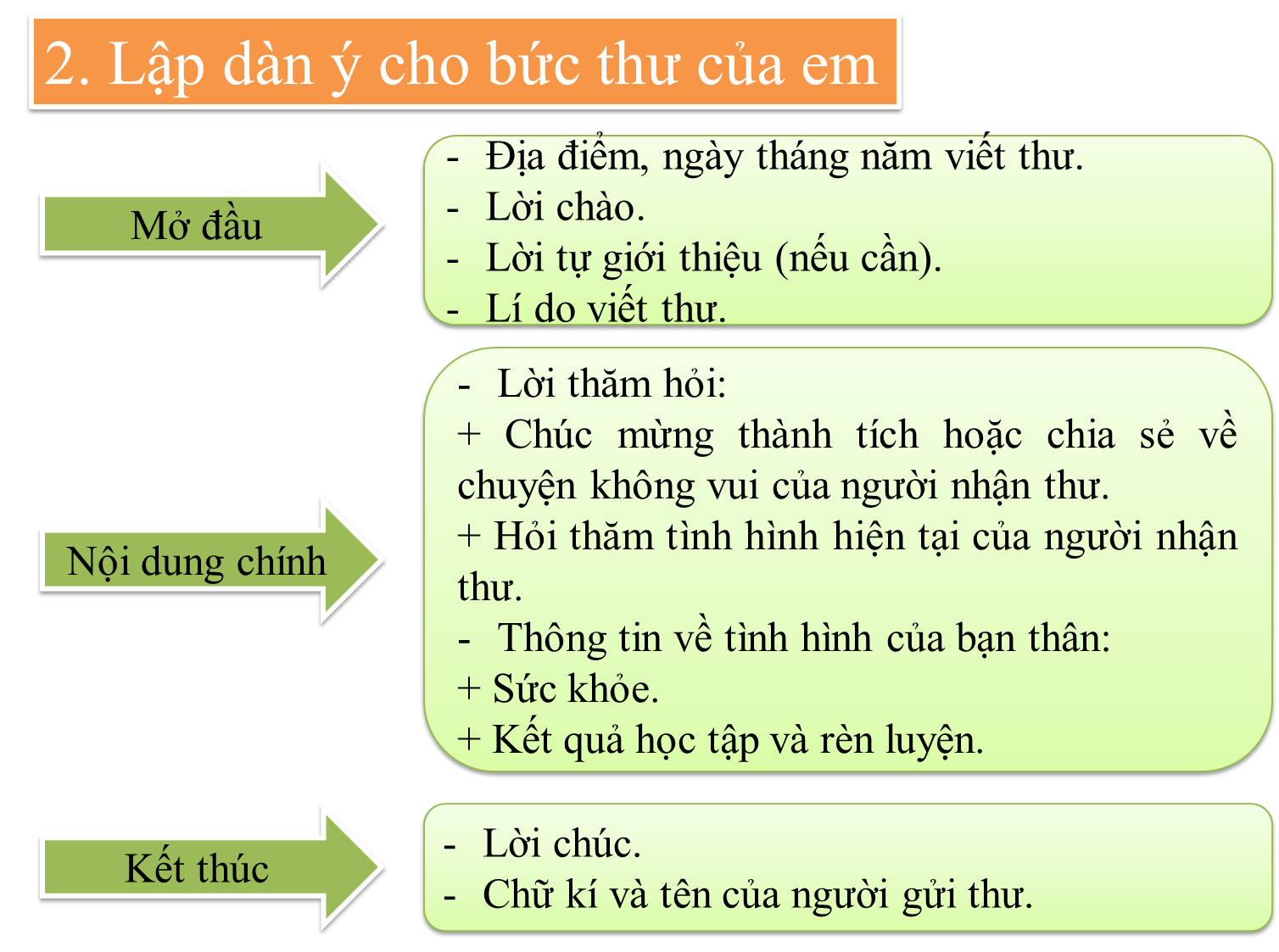 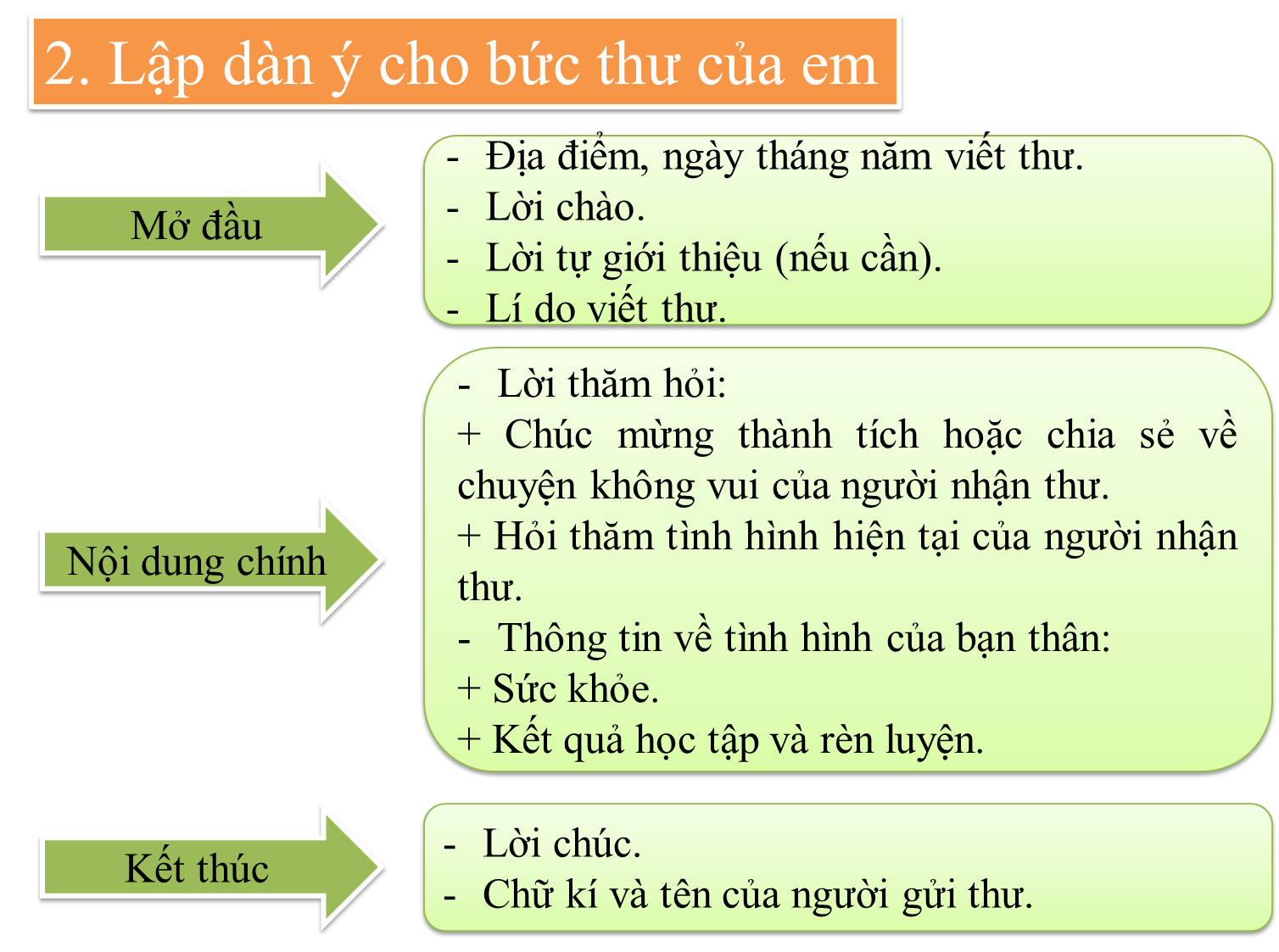 3. Hoàn chỉnh dàn ý
Làm việc nhóm và báo cáo kết quả.
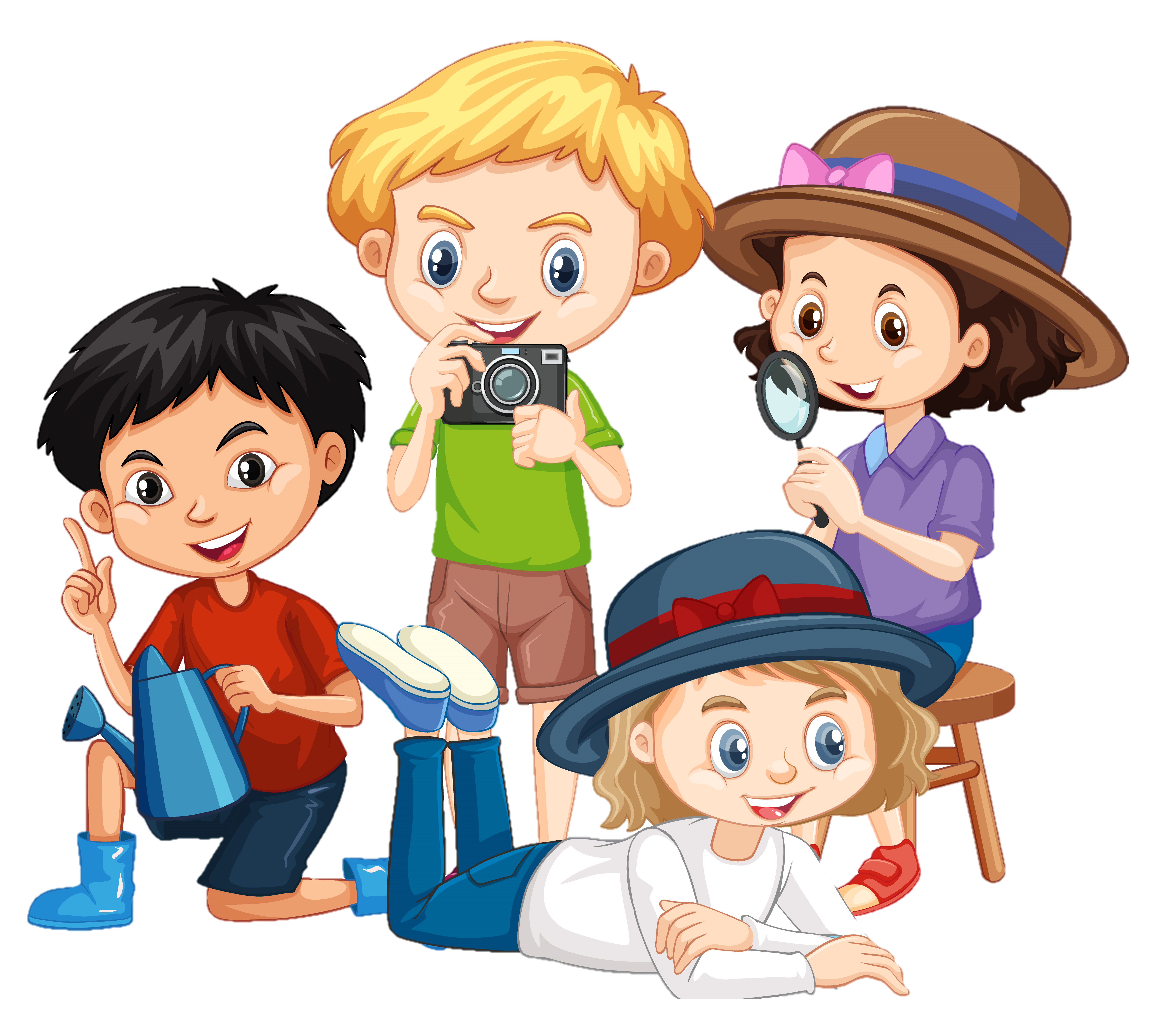 3. Hoàn chỉnh dàn ý
Dàn ý của một bức thư thăm hỏi người thân gồm có 3 phần: 
	1. Mở đầu 
	2. Nội dung chính
	3. Kết thúc
Vận dụng
- Ngoài để thăm hỏi, em viết thư để làm gì?
- Để chúc mừng, bày tỏ tình cảm, cảm ơn, xin lỗi, kể chuyện cho bạn nghe….